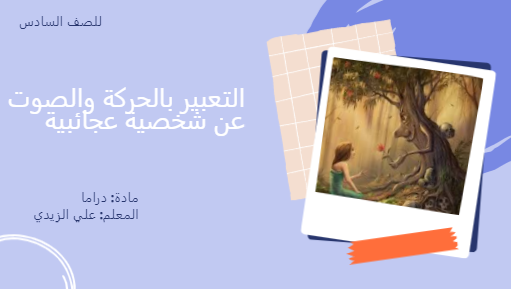 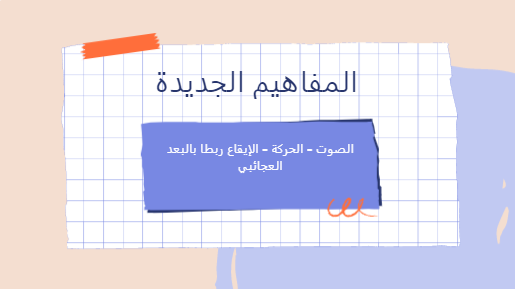 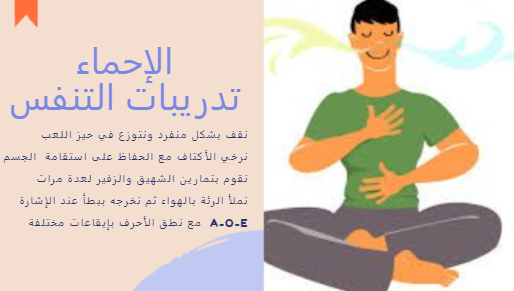 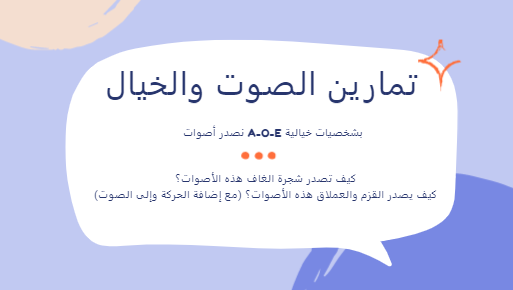 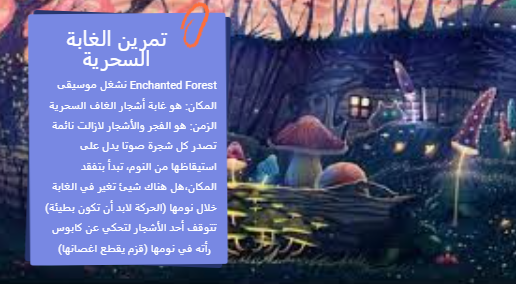 موسيقى الغابة السحرية
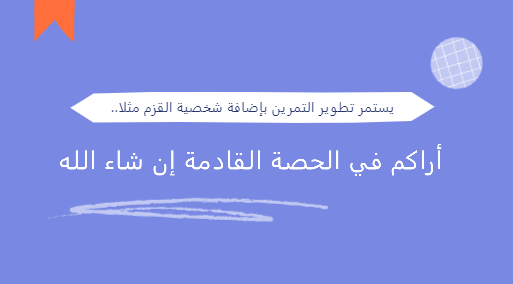